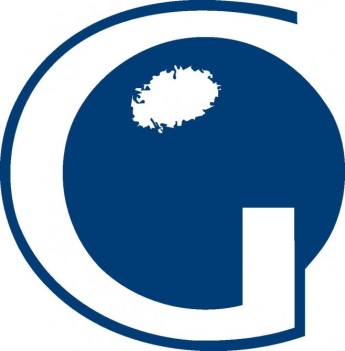 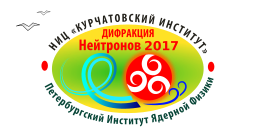 Исследования магнитного упорядочения в Li3Ni2SbO6 методами дифракции нейтронов и электронного парамагнитного резонанса
Дифракция нейтронов 2017
Докладчик:
Подчезерцев С.Ю.
13.06.2017
Гатчина
План доклада
Введение
Актуальность
Особенности кристаллической структуры

Кристаллическая структура

Низкотемпературная дифракция нейтронов

Электронный парамагнитный резонанс

Заключение
2
Актуальность
Сложные оксиды со слоистой структурой типа медовых сот
 A+3M2+2Sb5+O6
A+3M2+2Bi5+O6 
A+2M2+2Te6+O6
A = Li, Na, Cu; M – катионы переходных металлов
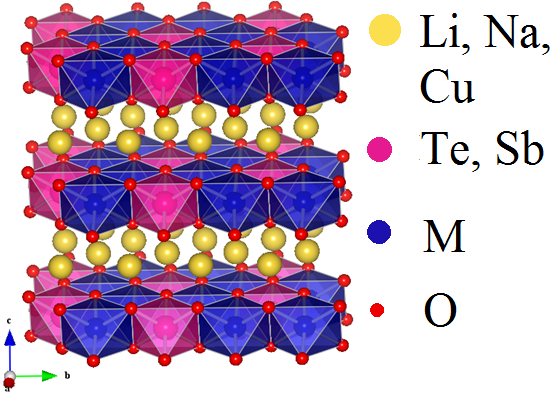 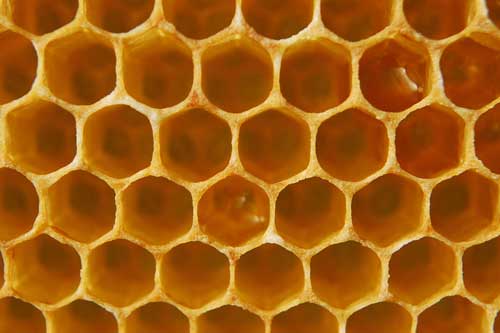 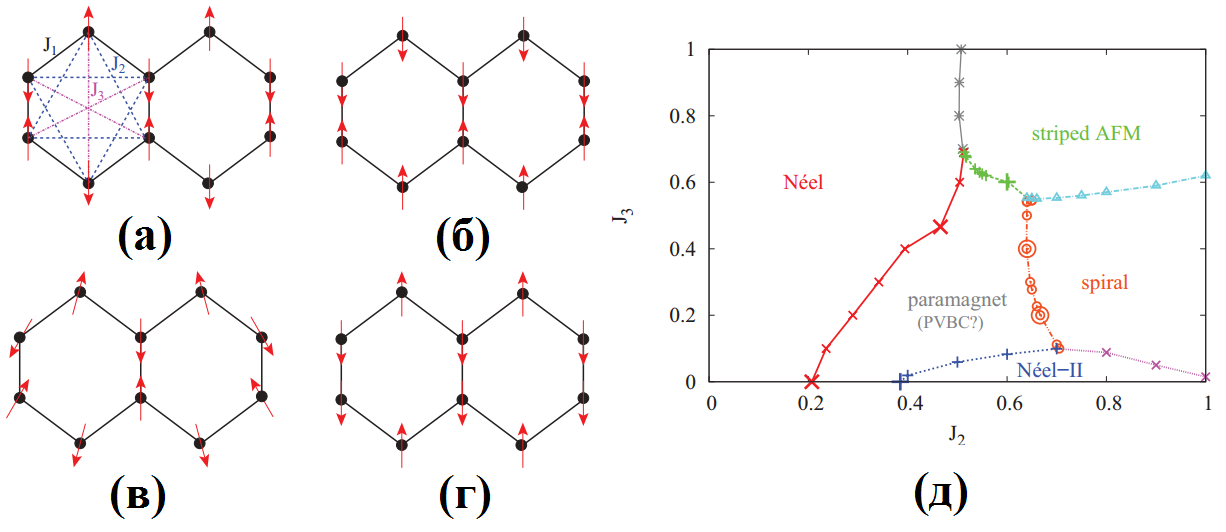 3
Семейство α-NaFeO2
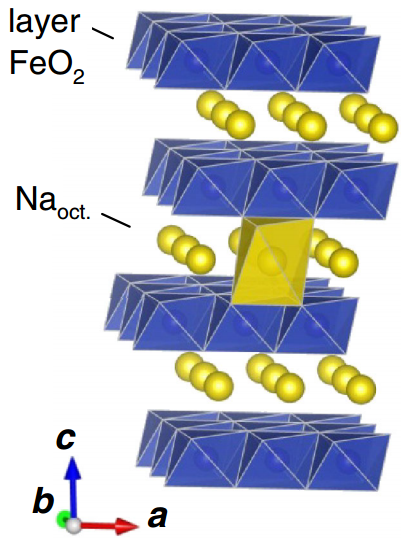 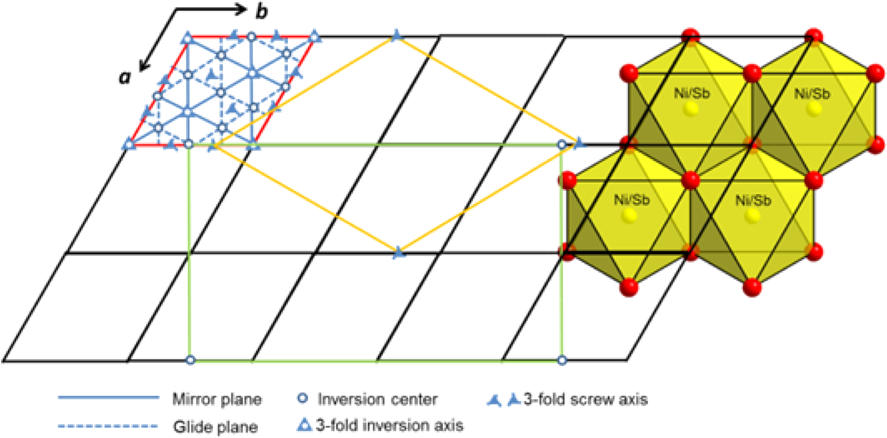 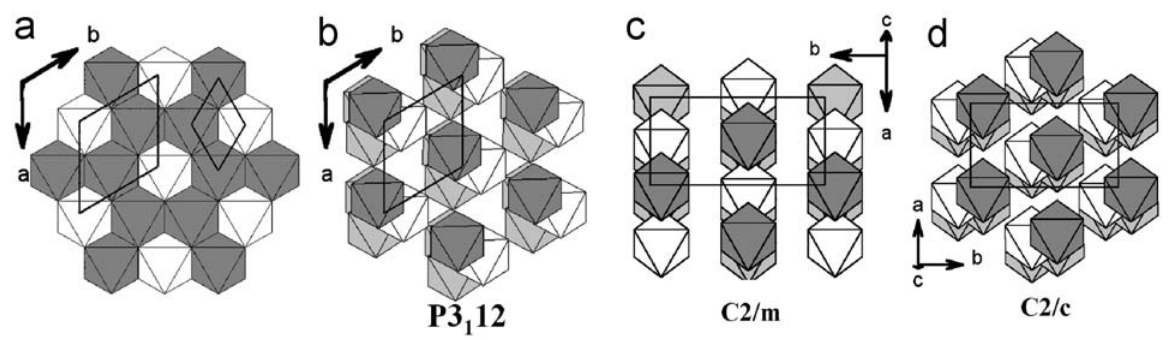 4
Дефекты упаковки в α-NaFeO2
Характерная особенностей представителей данного класса соединений – усиленный, пологий фон в районе сверхструктурных рефлексов
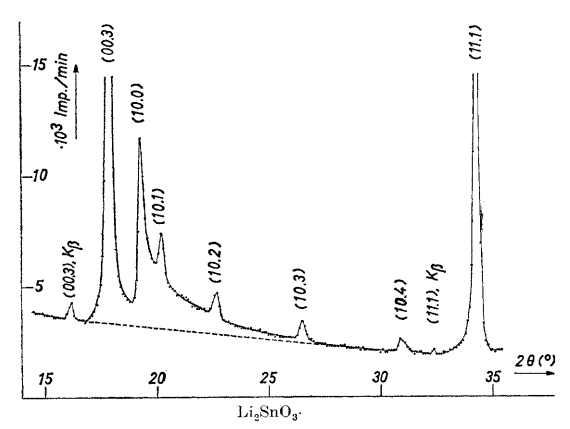 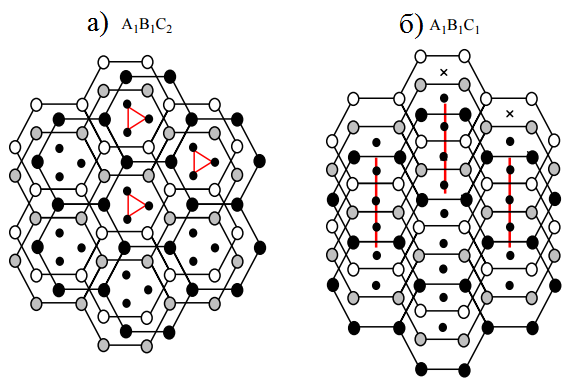 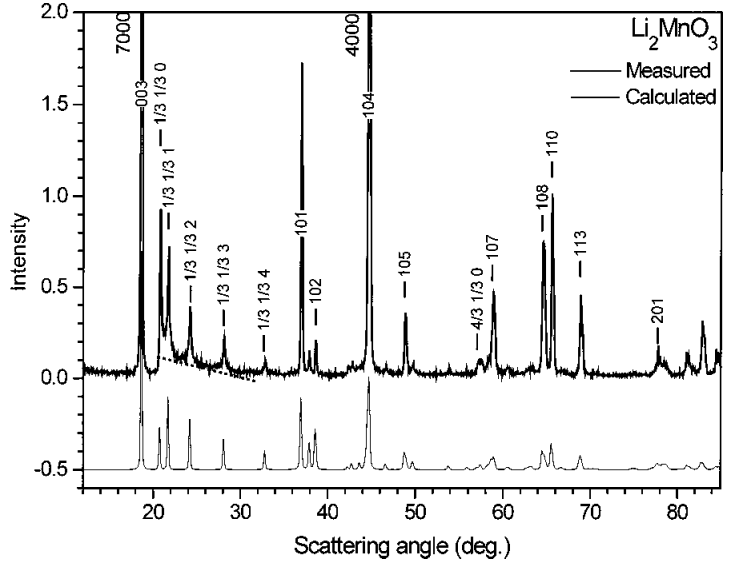 P3112
C2/m
5
Экспериментальная часть
Синтез образцов осуществлялся многостадийным методом твердофазных реакций сотрудниками кафедры химии твердого тела ЮФУ

Макромагнитные измерения проводились на кафедре низких температур и сверхпроводимости МГУ

Дифракция синхротронного излучения проводилась на линии ID31 (ID22) синхротрона ESRF (Гренобль, Франция)
λ = 0.3999 Å, 3 ̊  < 2Θ < 43 ̊ , Δθ = 0.003̊

Дифракция нейтронов при комнатной температуре проводилась на дифрактометре SSPD реактора ВВР-М, ПИЯФ
λ = 1.753 Å, 4 ̊ < 2Θ < 160 ̊ , Δθ = 0.1̊ 

Низкотемпературная дифракция нейтронов осуществлялась на дифрактометре G4-1 реактора Orphee, LLB (Saclay, France)
λ = 2.422 Å, 11 ̊ < 2Θ < 91 ̊ , Δθ = 0.1̊ 

ЭПР измерения проводились на MVNA (ABmillimeter) в Институте Физики Кирхгофа Университета Гейдельберга
6
Кристаллическая структура
7
Кристаллическая структура Li3Ni2SbO6
Пространственная группа C2/m (#12), 
a = 5.18434(2) Å, 
b = 8.97119(3) Å, 
c = 5.16103(3) Å
Синхротронные данные
Нейтронные данные
Впервые обнаружено расщепление дифракционных пиков, позволившее установить истинную пространственную группу соединения – C2/m.
Обнаружен усиленный фон в районе сверхструктурных рефлексов, катионное замещение в подсистеме переходных металлов, а также существование анизотропного микроструктурного эффекта, что  указывает на наличие дефектов упаковки в исследованном образце
Не обнаружено межслоевого  Li/Ni, Li/Sb катионного замещения, ухудшающего эффективность работы в качестве катодного материала
8
[Speaker Notes: Абракадабра по осям]
Кристаллическая структура Li3Ni2SbO6
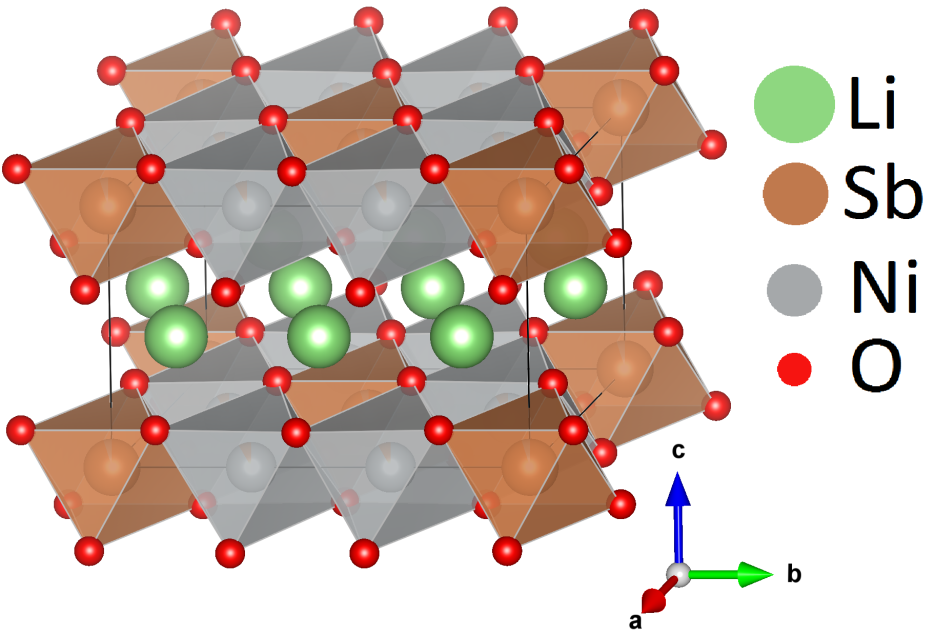 5.180 Å
Кристаллическая структура Li3Ni2SbO6 является гексагонально упорядоченным вариантом структуры α-NaFeO2
5.154 Å
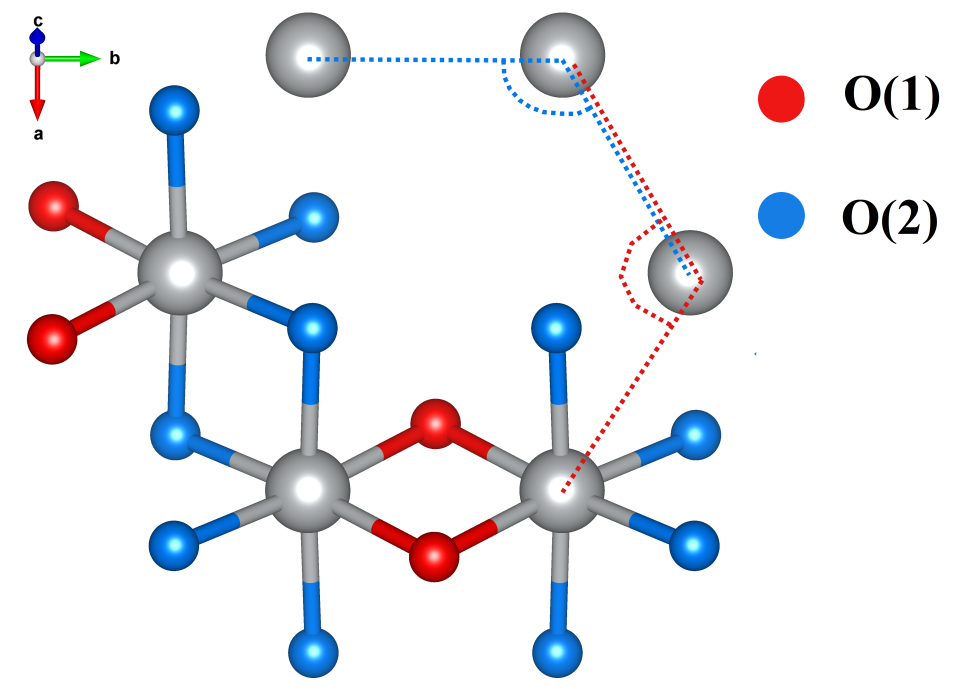 120.04 ̊
2.115(3) Å
119.97 ̊
2.085(3)Å
2.104(4) Å
90.31 ̊
Не обнаружено значительных искажений локального окружения катионов Ni и Sb
91.63 ̊
9
[Speaker Notes: Суперобменное взаимодействие между наполовину заполненными орбиталями eg (dz2, dx2-y2) Ni приводит к слабому ферромагнитному взаимодействию в случае углов катион-анион (Ni – O – Ni) близких к 90]
Низкотемпературная дифракция нейтронов
10
Магнитная структура
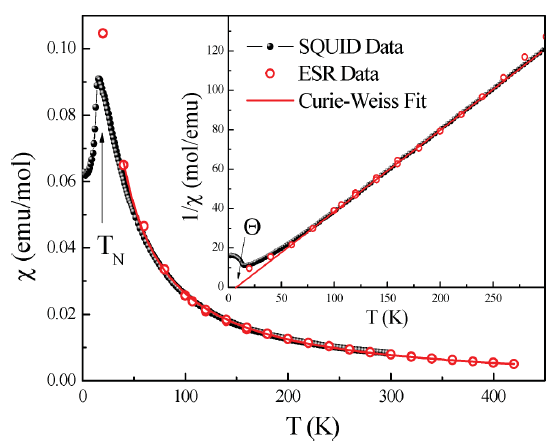 (001)
Зависимость χ(T) демонстрирует острый максимум при Т = 15 К, а также подчиняется закону Кюри-Вейсса с θ = 8 К.
T = 1.5 K
11
Магнитная структура
k =(1/2 1/2 0)
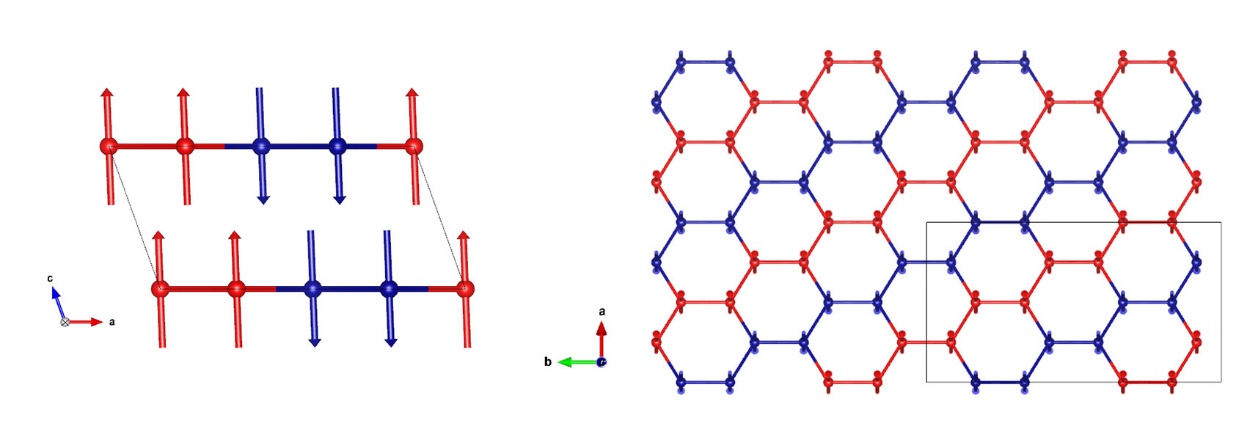 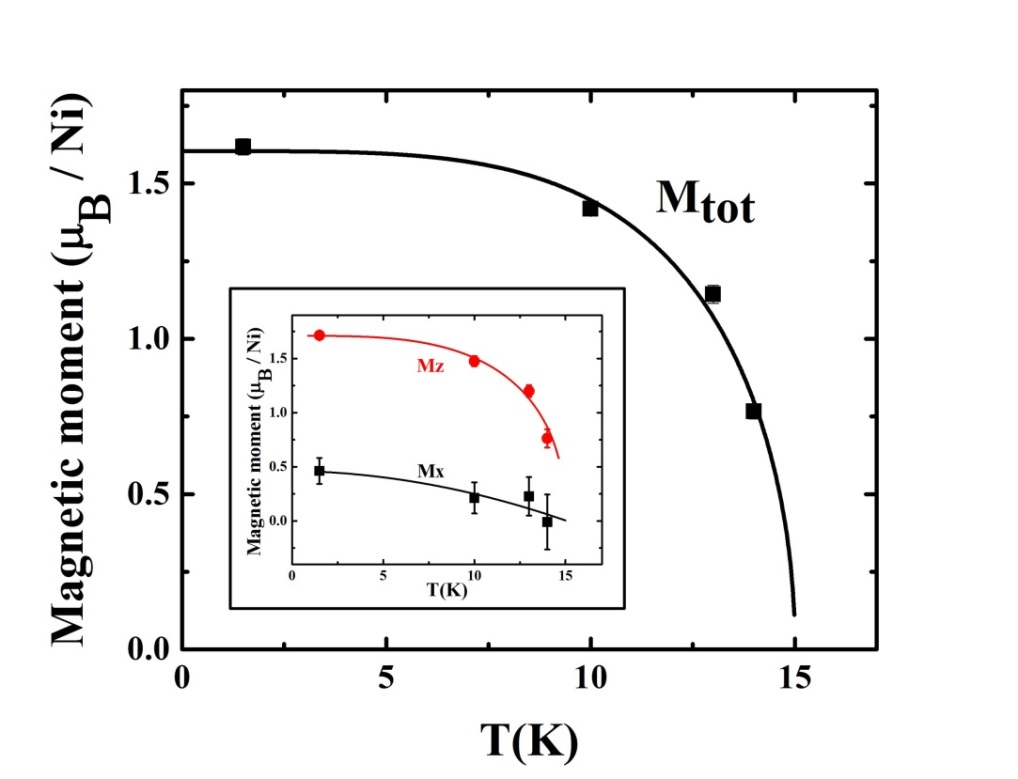 С понижением температуры магнитные моменты приобретают наклон относительно кристаллографической оси с, с максимальным значением 15.6° при T = 1.5 K

Полученный магнитный момент составил 1.62(2) μB/Ni, что ниже теоретического значения ~ 2.0 μB/Ni для катиона Ni2+ (S=1)
12
Электронный парамагнитный резонанс
13
Электронный парамагнитный резонанс
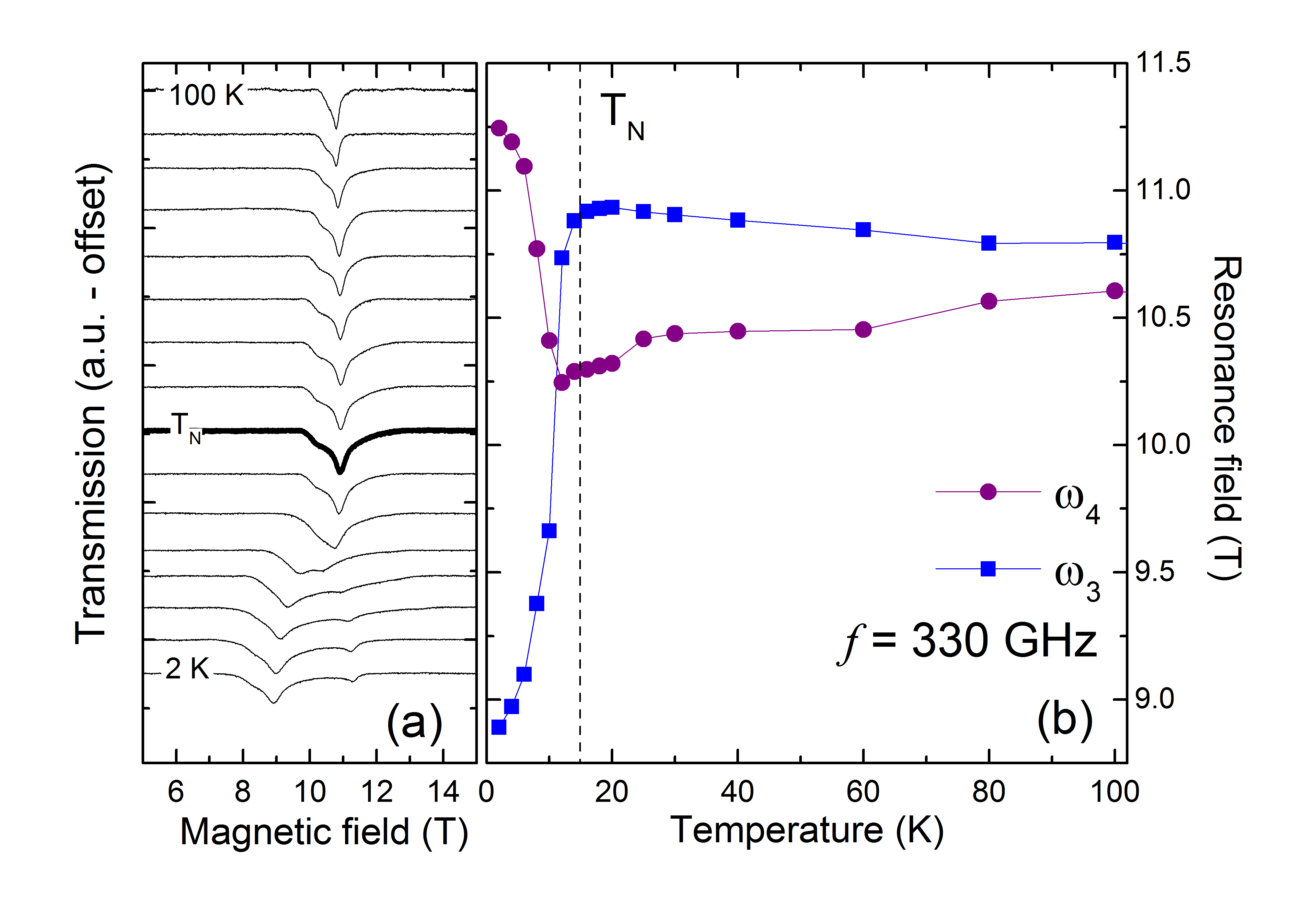 Для магнитного поля B || z
В случае B < BC
В случае B > BC
Для магнитного поля B || y
Для магнитного поля B || z
Bi = giB/2 (i = x,y,z)
14
где A = BE/M0 , Kj = BAjM0.
Cj = 2AKj
Электронный парамагнитный резонанс
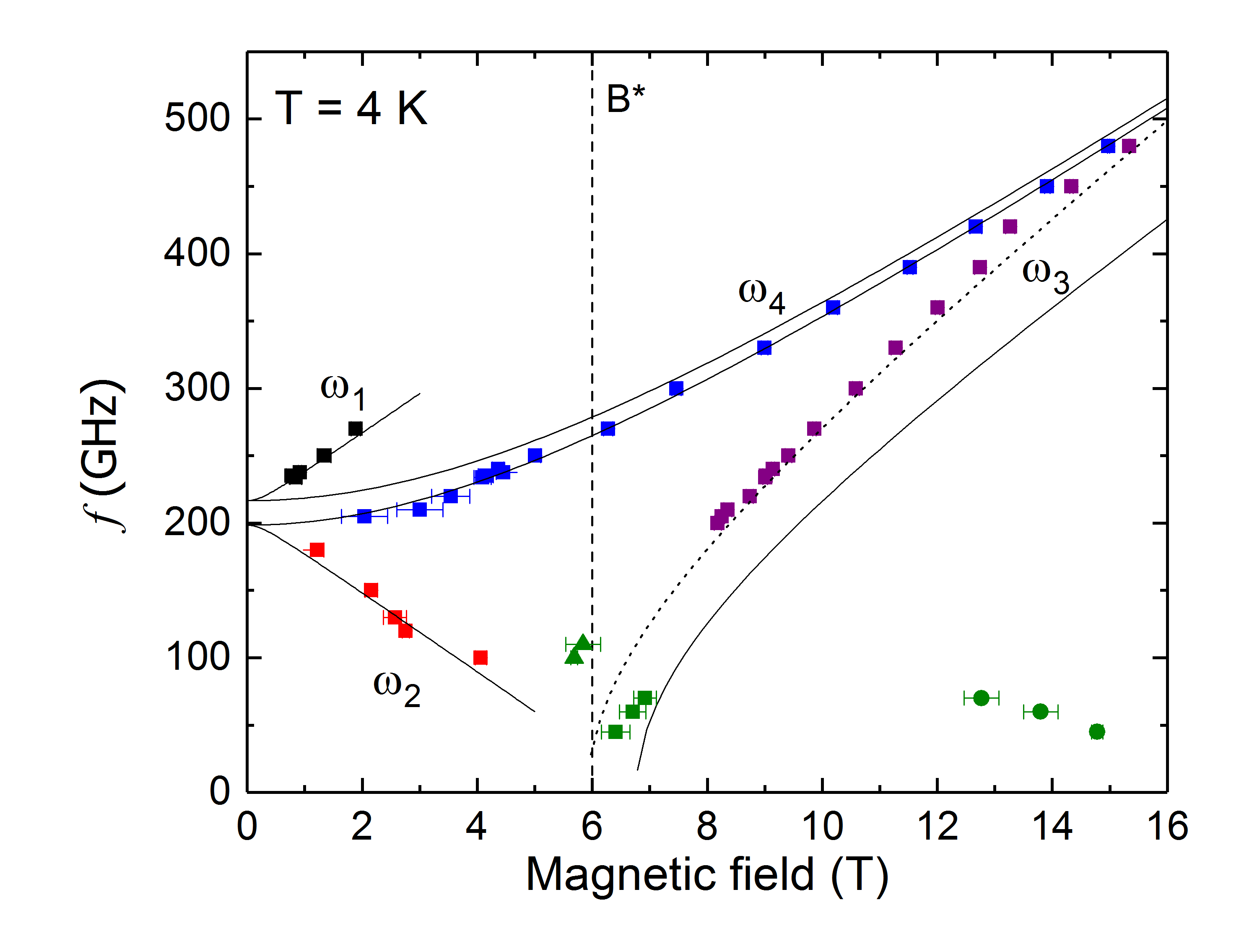 gz = 2.10 ± 0.15
gy = gx = 2.091 ± 0.011
ΔAFMR 1= 198 ± 4 GHz 
ΔAFMR 2= 218 ± 4 GHz
15
Выводы
Из данных дифракции синхротронного излучения обнаружено расщепление дифракционных пиков, позволившее решить проблему индицирования для Li3Ni2SbO6. Кристаллическая структура соединения описывается пр.гр. C2/m


Магнитная структура соединения представляет собой зигзагообразные ферромагитные цепочки, связанные между собой антиферромагнитно. Взаимодействие между слоями носит ферромагнитный характер


Из данных ЭПР установлено существование ближнего магнитного порядка вплоть до T ≈ 80 K
16
Благодарности
17
Спасибо за внимание
18
Кристаллографические данные
19